Cocktails to Convictions
Regulatory Capture in the 21st Century
Office of the Ohio Consumers’ Counsel
Deputy Consumers’ Counsel Angela O’Brien
June 10, 2024
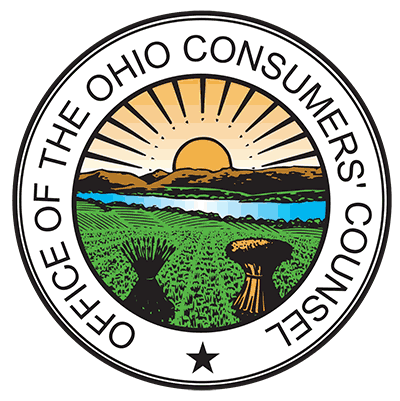 REGULATORY CAPTURE
“Capture can be manifested in the ‘iron triangles’ that may form among agencies, legislators, and regulated industries. . . Socially responsible participants in regulation across the board, including regulated interests, share a commitment to upholding the integrity of the process by shunning unlawful and inappropriate activities.”“The Prudent Regulator: Politics, Independence, Ethics, and the Public Interest” Energy Law Journal Vol. 29:577 p. 590 (2008)Janice A. Beecher, Director of the MSU Institute of Public Utilities


“A case can be made that the General Assembly and the Public Utilities Commission of Ohio (PUCO) are suffering from ‘regulatory capture,’ and this leads to the need to reform the PUCO.”

“Reforming the PUCO” (2020)
Former OCC Governing Board Chair (and Former Ohio Legislator) Gene Krebs
2
Office of the Ohio Consumers’ Counsel
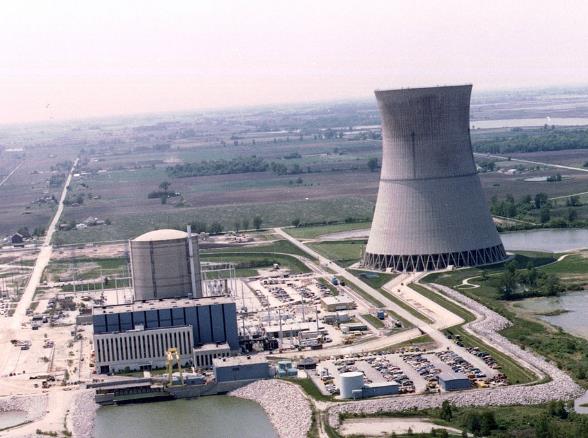 Ohio House Bill 6Scandal
3
House Bill 6 Scandal Timeline
4/12/2019
4/24 to 6/29/2019
7/23/2019
7/21/2020
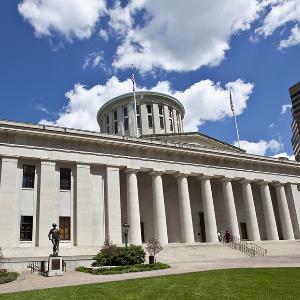 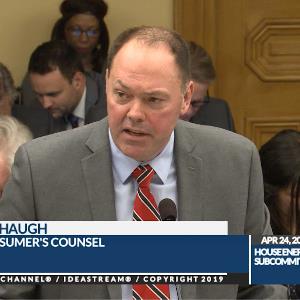 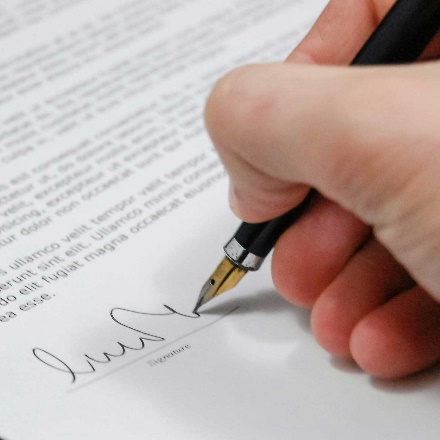 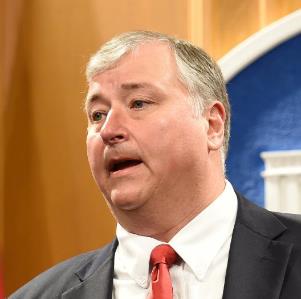 HB 6 introduced
OCC opposes
HB 6 Passes, Signed By Governor
OHIO Speaker Householder arrested
OCC Testifies 6 times in opposition to HB 6 (and later 11 times for its repeal).
House Bill 6 is introduced.
HB 6 passes; Gov. DeWine signs despite testimony against and veto request by OCC and others
US Attorney indicts former Ohio House Speaker Larry Householder and four others.
House Bill 6 Scandal Timeline
7/22/2021
9/8/2020
11/16/2020
3/31/2021
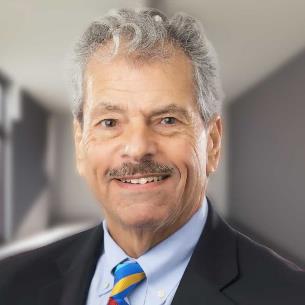 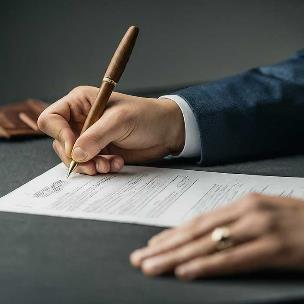 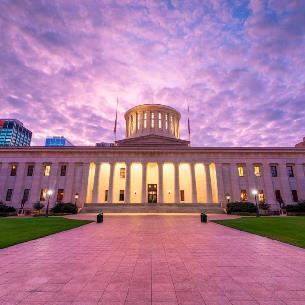 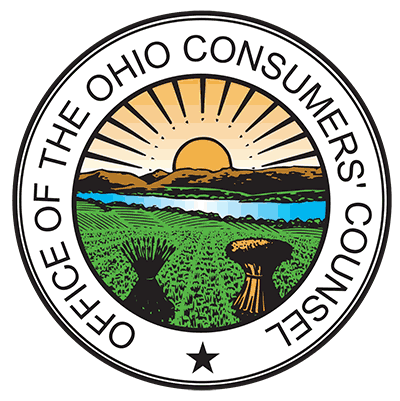 FirstEnergyAcknowledges wrongdoings
Occ asks for investigations
FBI RAIDS PUCO Chair's HOME
HB 128 Partially Repeals HB 6
FBI raids home of Public Utility Commission Chair Sam Randazzo.
OCC files motions to open investigations into the HB 6 Scandal at the PUCO.
FirstEnergy files Deferred Prosecution Agreement – Pays $230 million fine.
Governor signs HB 128 repealing portions of HB 6, but coal subsidies remain
House Bill 6 Scandal Timeline
2/12/2024
8/24/2022
12/4/2023
4/9/2023
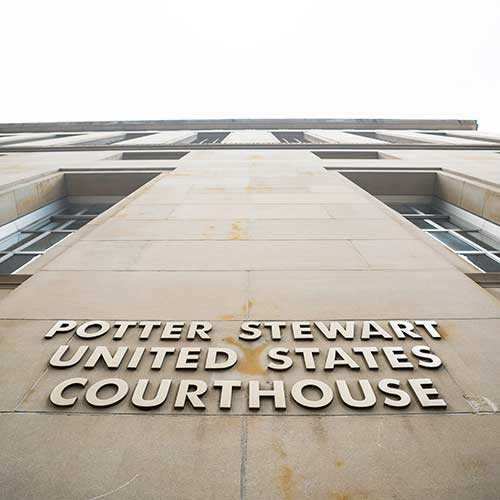 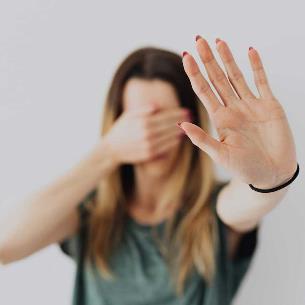 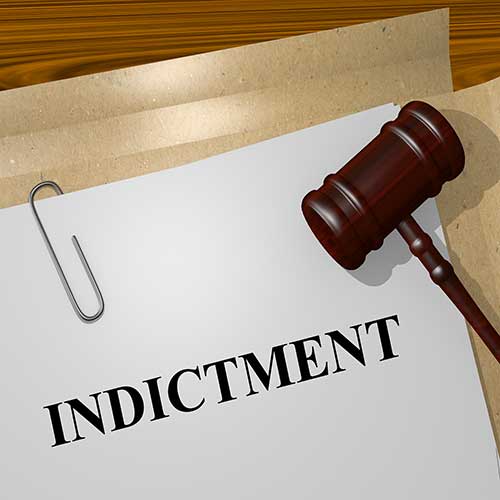 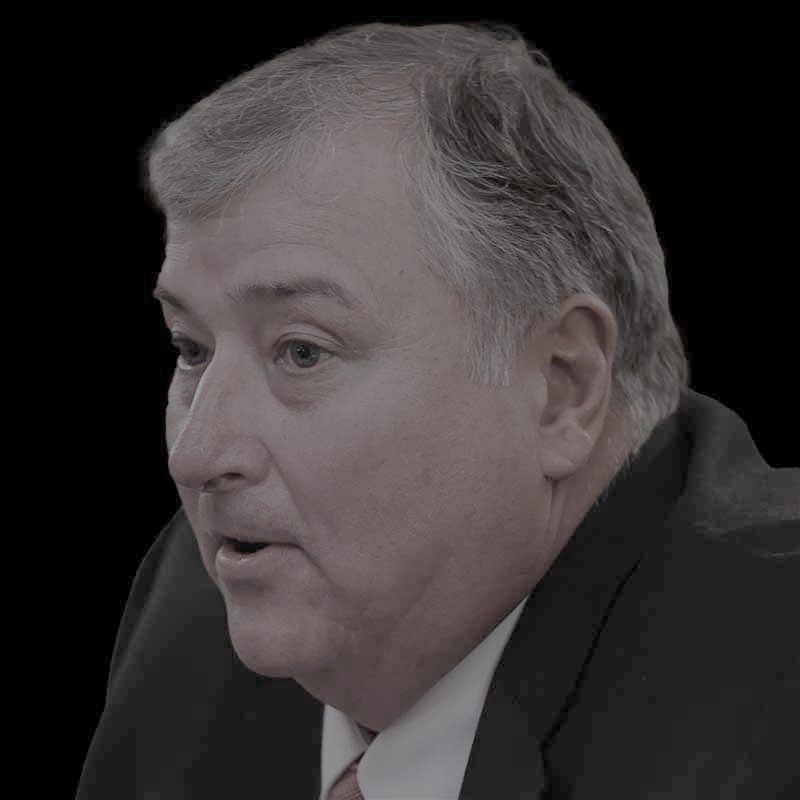 PUCO STAYS CONSUMER INVESTIGATIONS
Householder Found Guilty
PUCO Chair Indicted on 11 federal counts
Former Speaker Householder and former Ohio GOP Chair found guilty of federal racketeering.
State Indictment of RANDAZZO, FirstEnergy Executives
PUCO stays FirstEnergy investigations for six months at request of US Attorney.
Former PUCO Chair Randazzo indicted on 11 federal counts for allegedly accepting a $4.3 million bribe from FirstEnergy
AG Yost announces state indictment of former PUCO Chair Randazzo and FirstEnergy Execs. Jones and Dowling on criminal charges.
House Bill 6 Scandal Timeline
2/21/2024
Now
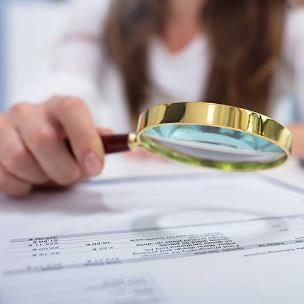 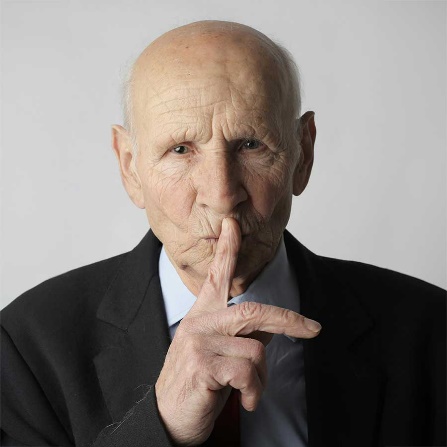 PUCO ALLOWS INVESTIGATIONS TO RESUME
FIRSTENERGY SEEKS TO HIDE INTERNAL INVESTIGATIONS
After a year and a half of stays, the PUCO allows FirstEnergy consumer investigations to resume.
FirstEnergy seeks to block release of internal investigations that led to firings of executives
HB 6 Overview
Nuclear subsidies
$150 million annual subsidy for FirstEnergy (later FirstEnergy Solutions) Nuclear Power Plants
Coal Power Plant Subsidies  
Subsidies for two coal power plants (one in Ohio and one in Indiana) up to what is now estimated to be more $800 million by 2030. 
Decoupling Charge
What FirstEnergy’s former (fired) CEO described as recession-proofing for FirstEnergy 
Roll back of energy efficiency standards for Ohio Utilities
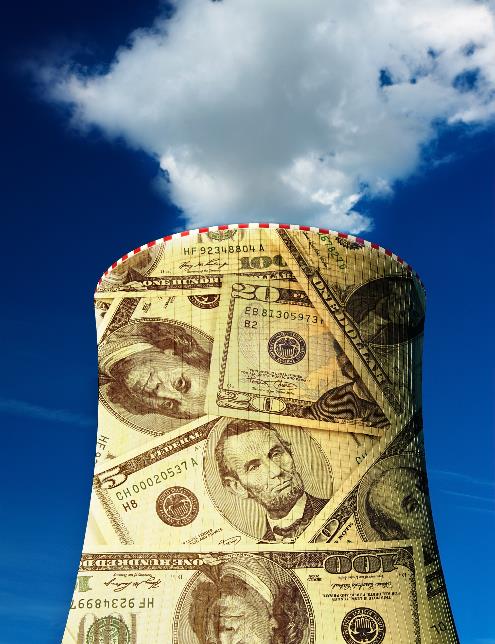 8
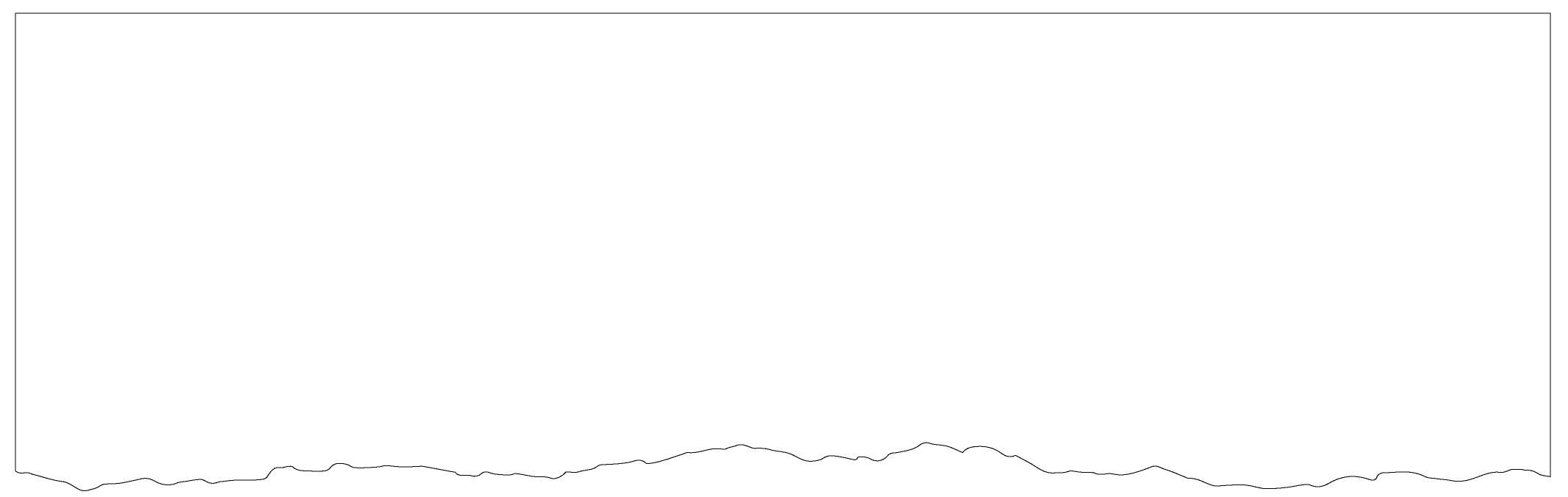 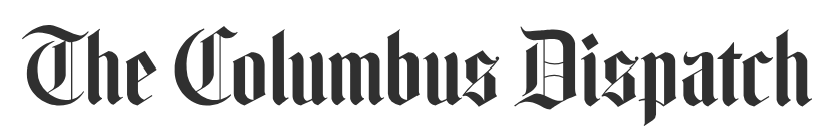 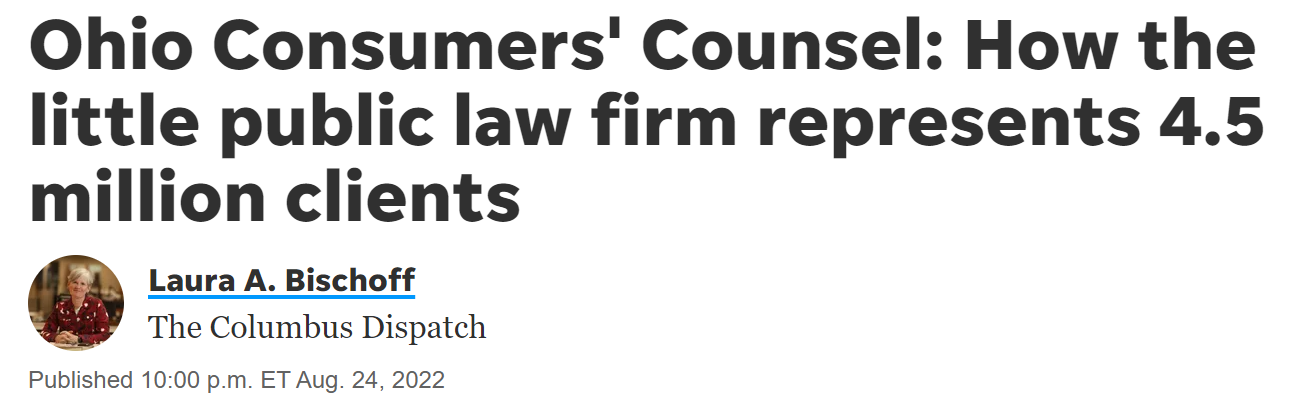 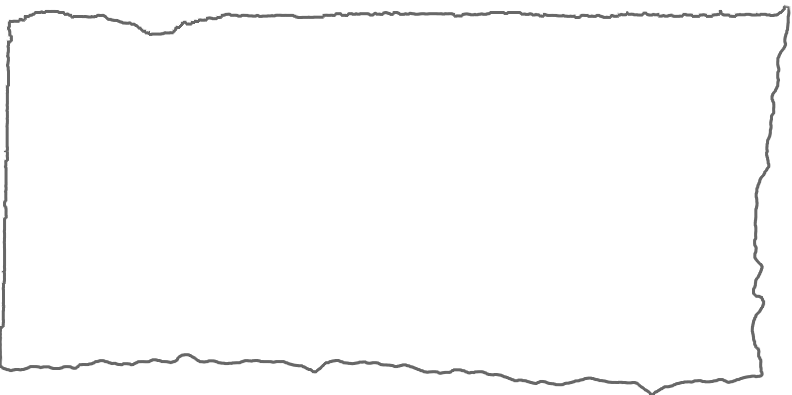 The consumers’ counsel testified seven times against House Bill 6 and 11 times for its repeal. On its website is a running tally of how much remaining subsidies are costing Ohio consumers. Within weeks of FBI agents arresting Householder and others, the consumers' counsel asked the PUCO to dig into who at FirstEnergy knew what when and look at whether the utility improperly billed customers.
9
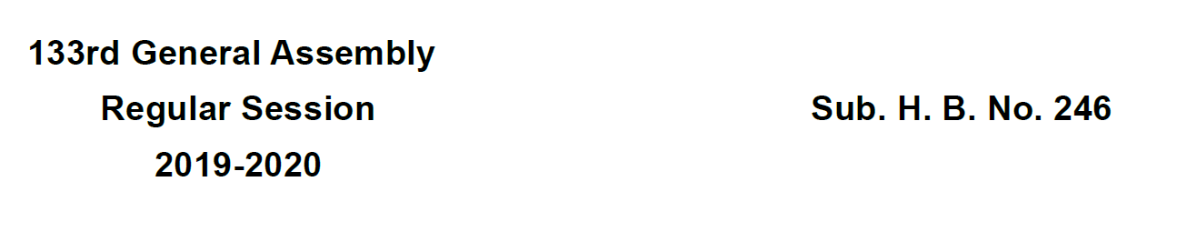 Retaliation?
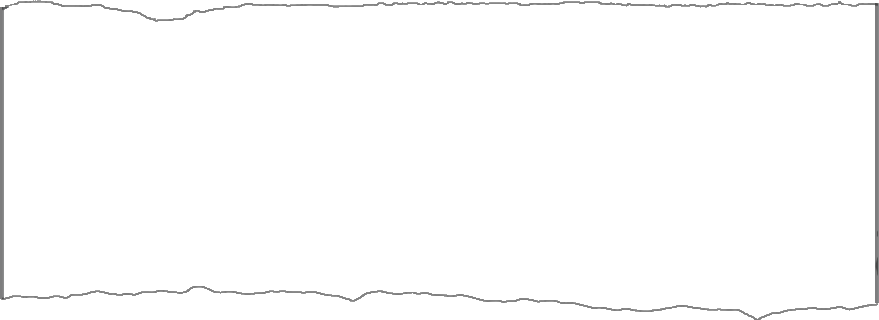 After the effective date of H.B. 246 of the 133rd general assembly, three members of the board shall be appointed by the attorney general, three members shall be appointed by the speaker of the house of representatives, and three members shall be appointed by the president of the senate. The attorney general, speaker, and president shall appoint one person from each of the organized groups representing labor, residential consumers, and family farmers.
10
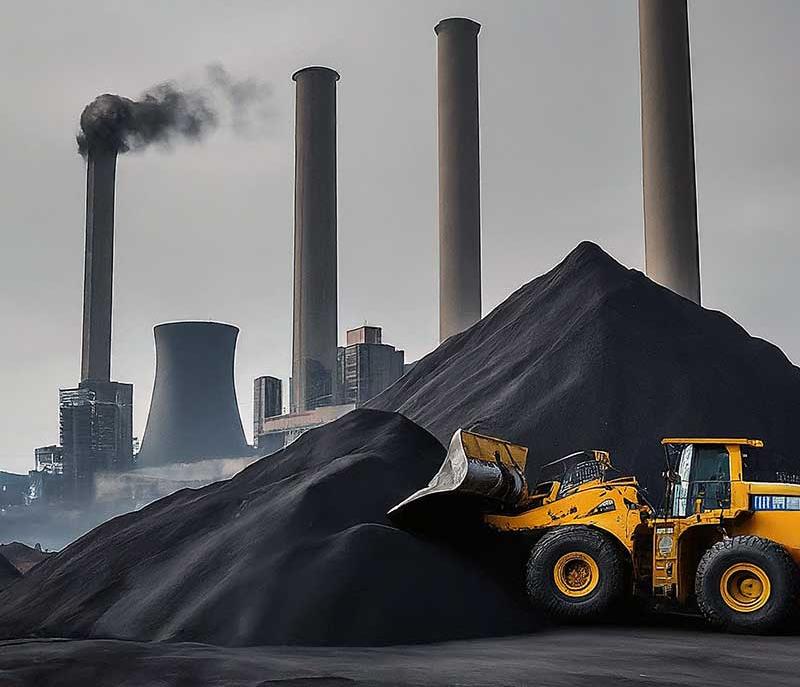 3/31/21Governor signs HB 128 repealing portions of HB 6, but coal subsidies remain
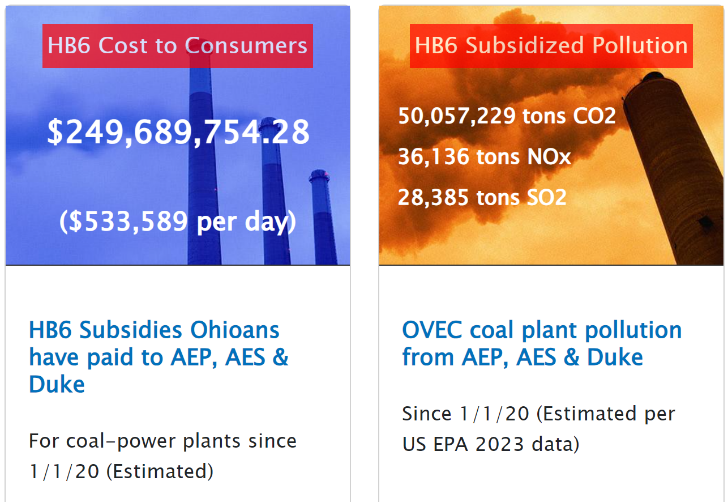 11
House Speaker Arrested: “Likely the largest bribery money laundering scheme ever perpetrated against the people of the state of Ohio”
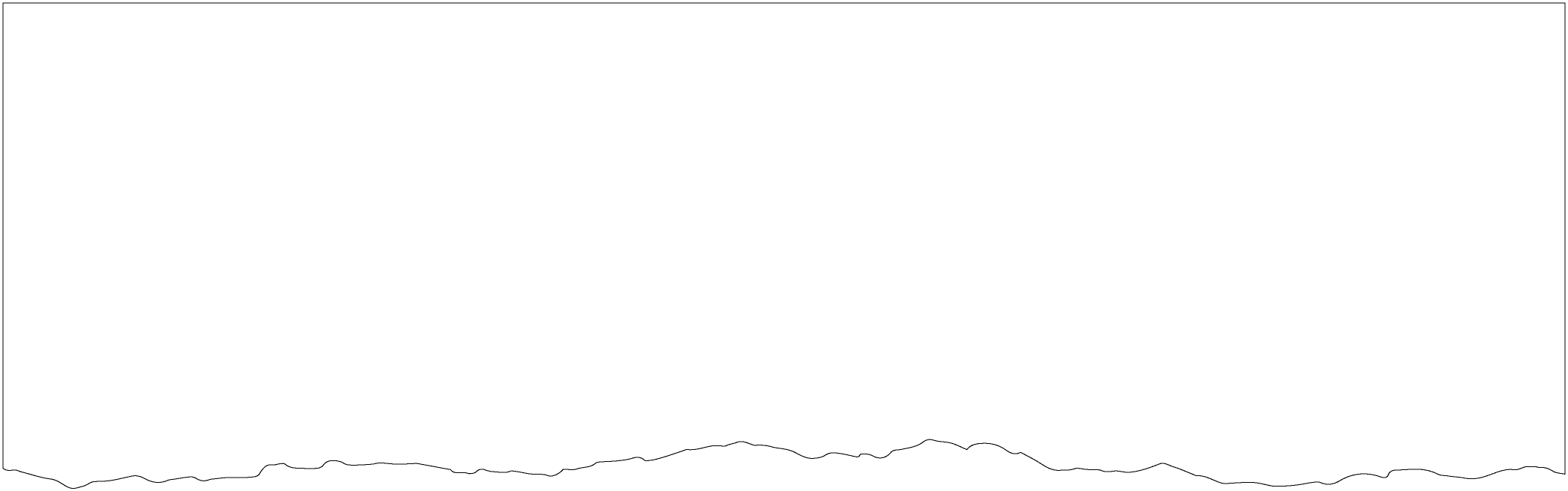 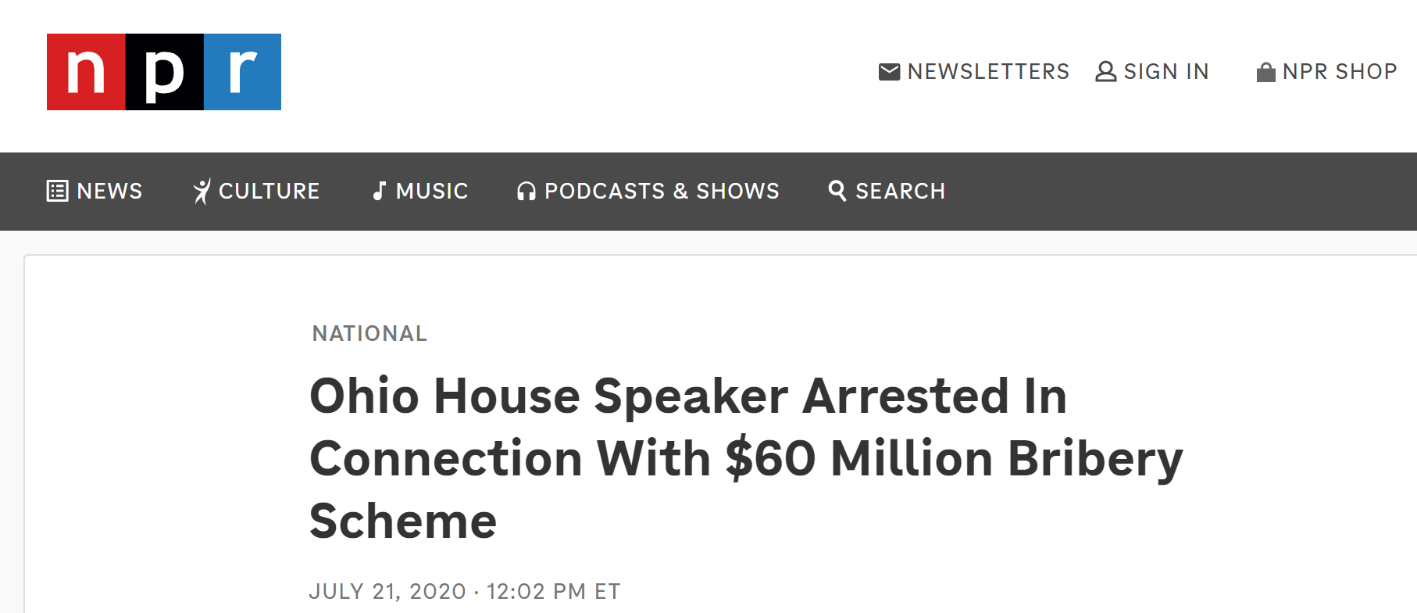 12
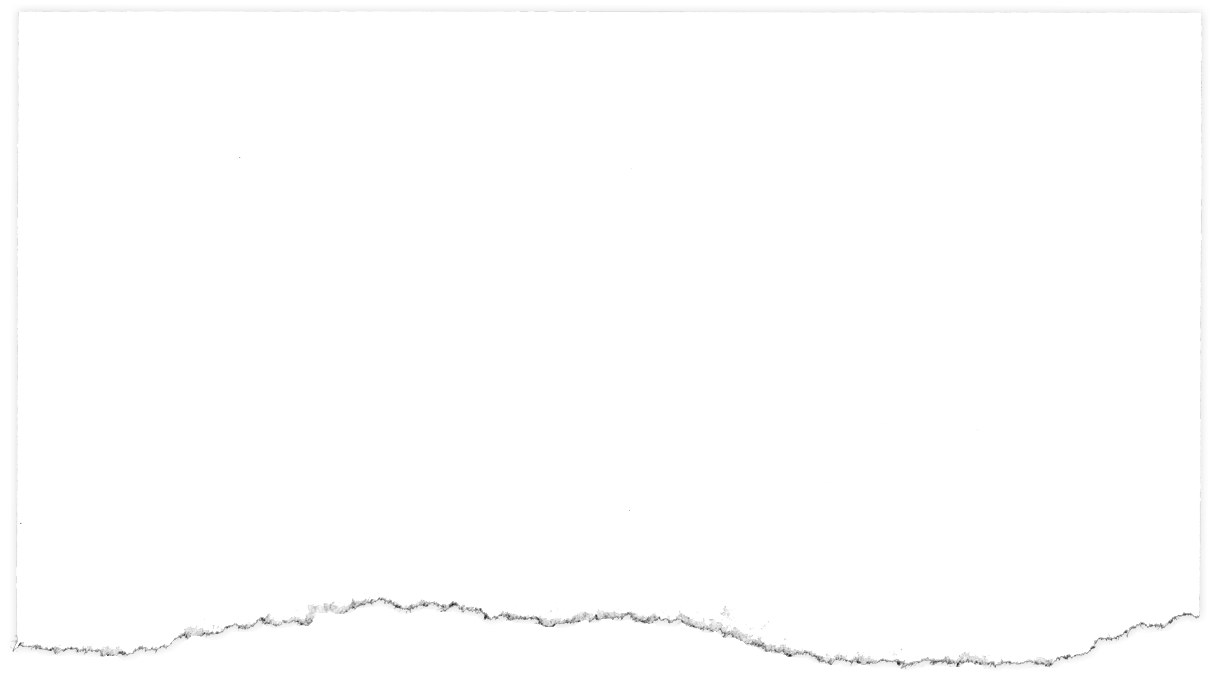 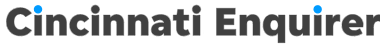 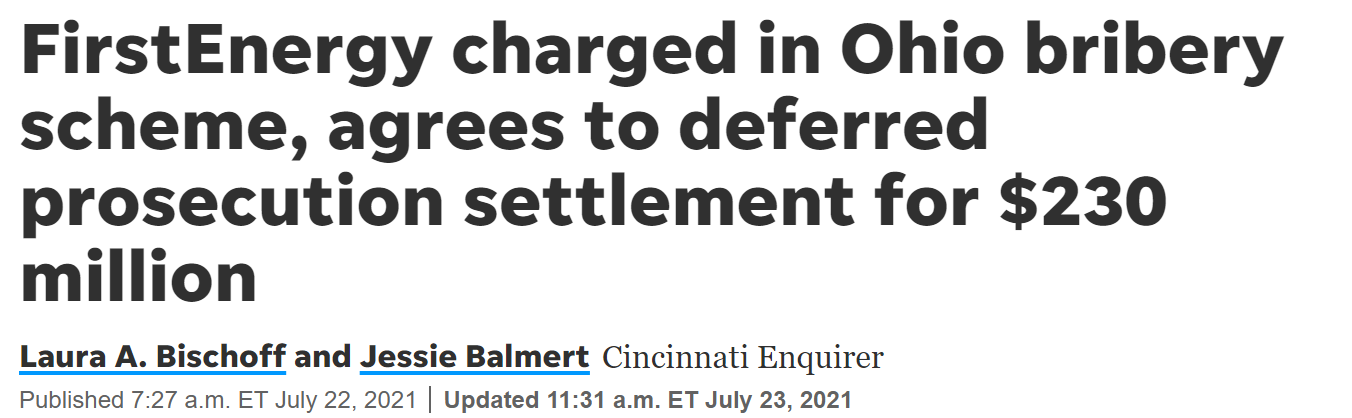 13
Judge Sentences Householder in Federal Corruption Trial
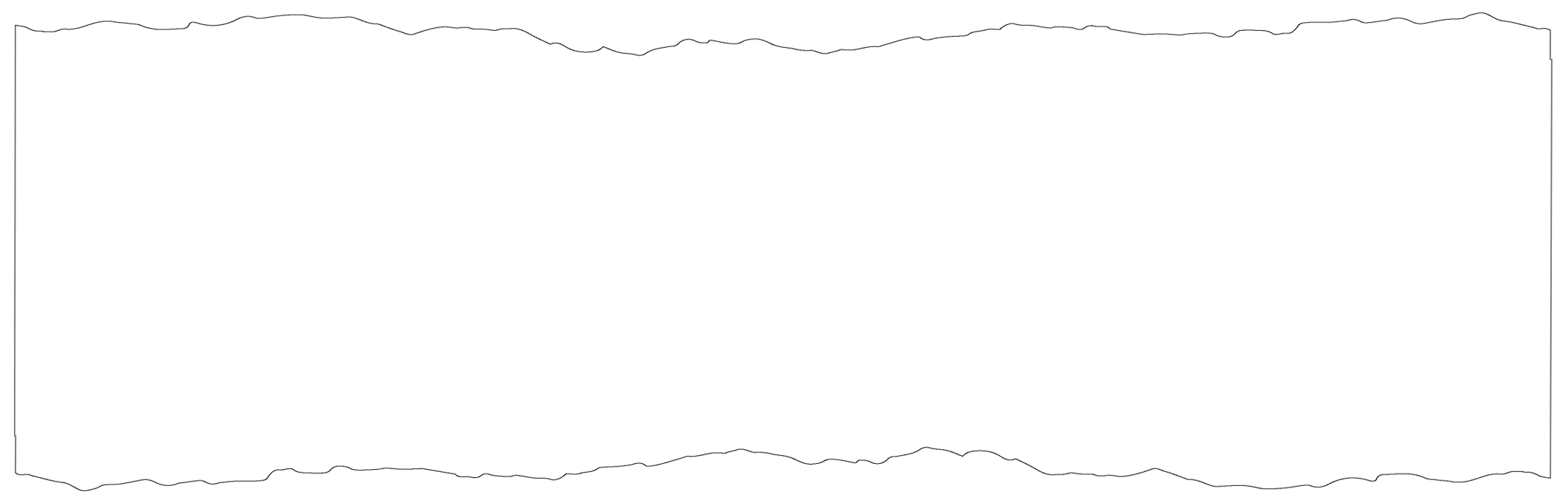 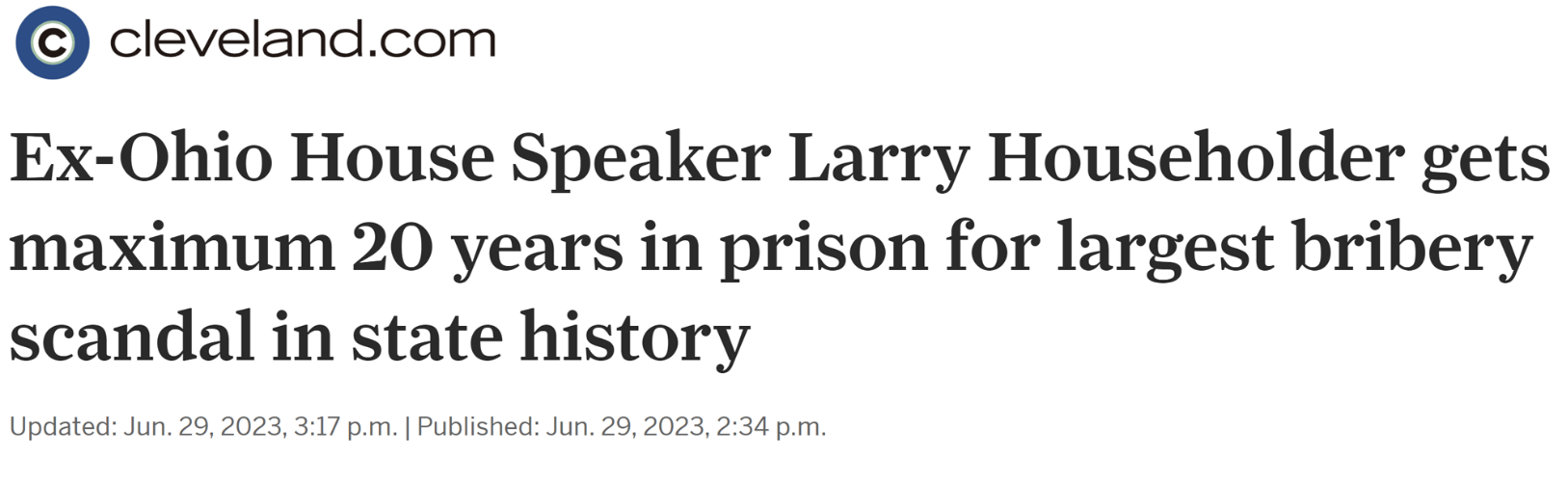 14
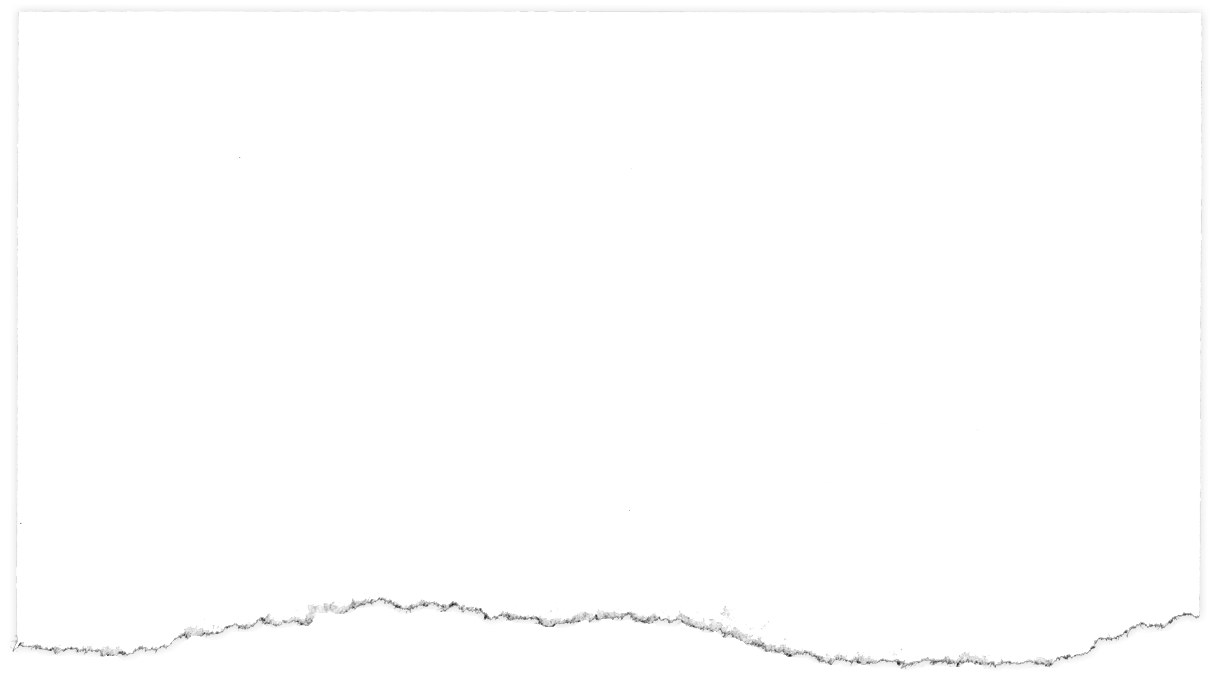 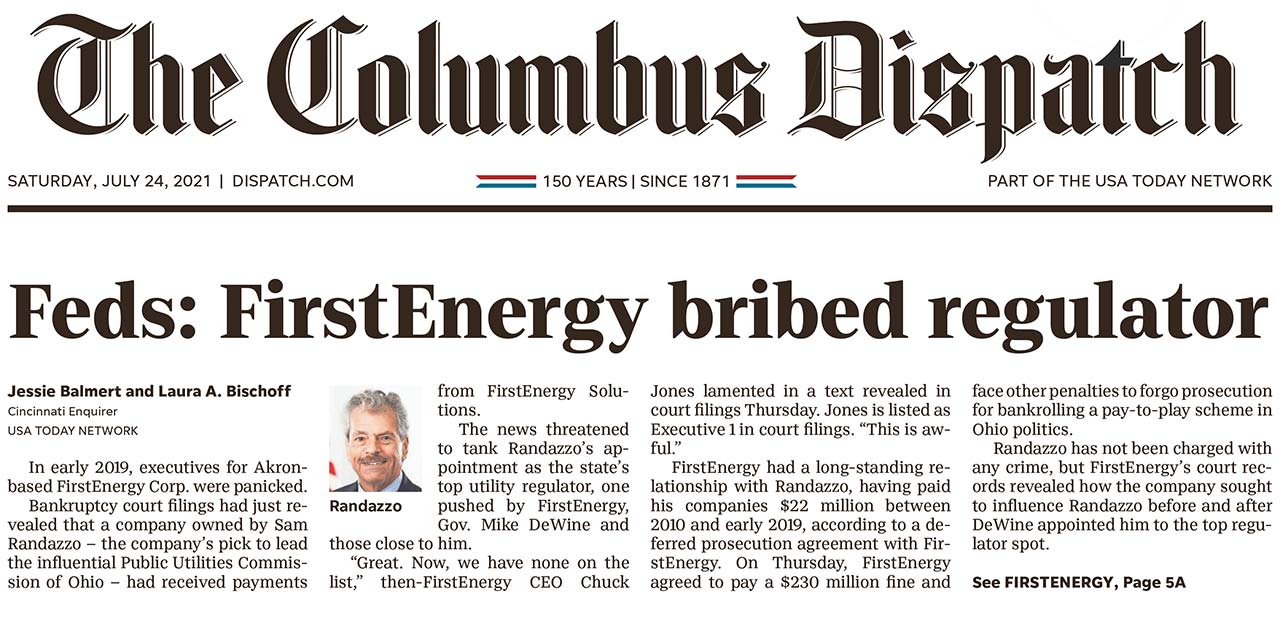 15
Shocking FirstEnergy Texts
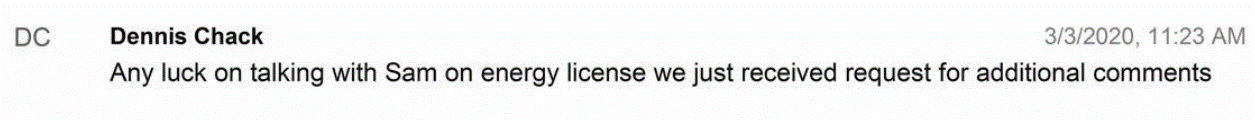 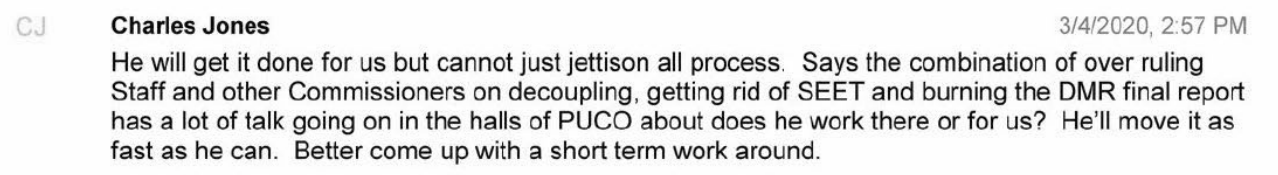 16
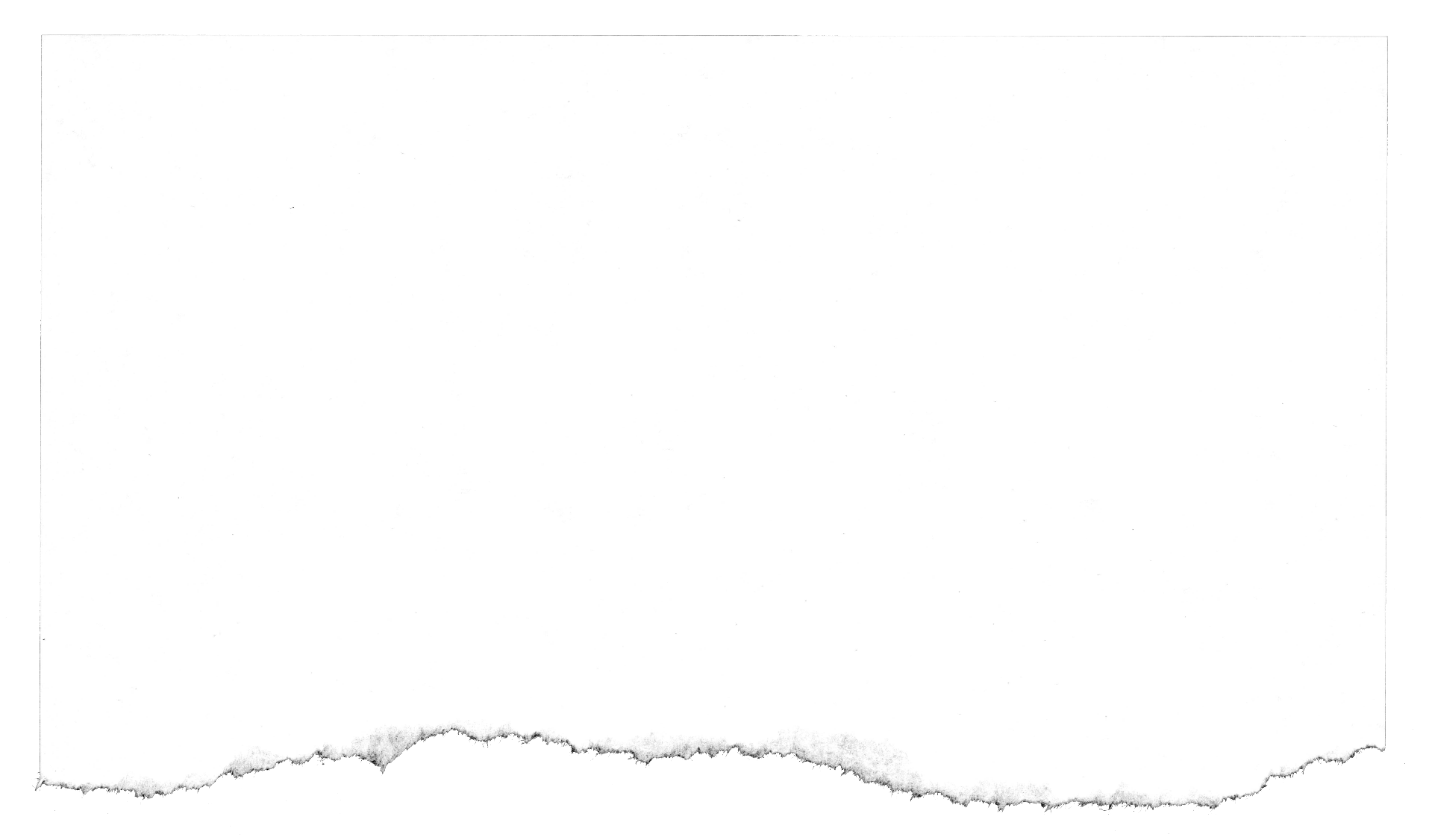 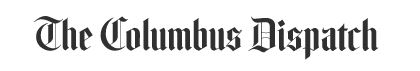 ‘A giant lobbying firm that runs a utility’: FirstEnergy’s involvement in Ohio politics dates back decades
Oct. 31, 2021
Laura A. Bischoff & Jessie Balmert

For decades, FirstEnergy Corp. played a successful game of political chess to get what it wanted from Ohio power brokers – until FBI agents started investigating the Akron company's role in a $1.3 billion nuclear plant bailout.

In July, the company agreed to pay a $230 million fine after admitting its role in a nearly $61 million bribery scheme to pass the bailout in House Bill 6 into law. 

But before the FBI came knocking, prolific contributions, extensive lobbying and an insular culture were the hallmarks of FirstEnergy's approach to politics, both in Columbus and across the nation. The company, which invested in nuclear and coal rather than natural gas or renewable energy, has used connections to bail itself out of unprofitable situations time and time again, longtime observers of FirstEnergy say.
FirstEnergy Consumer Investigations
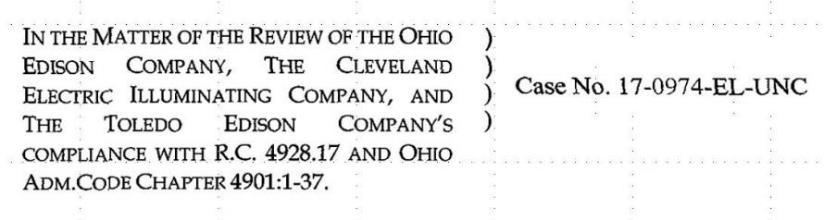 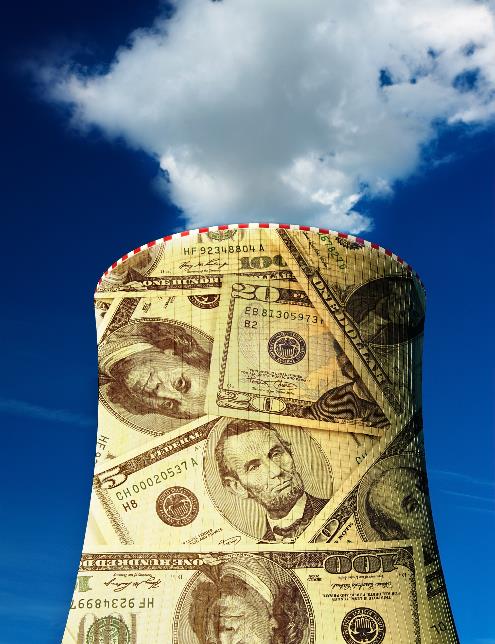 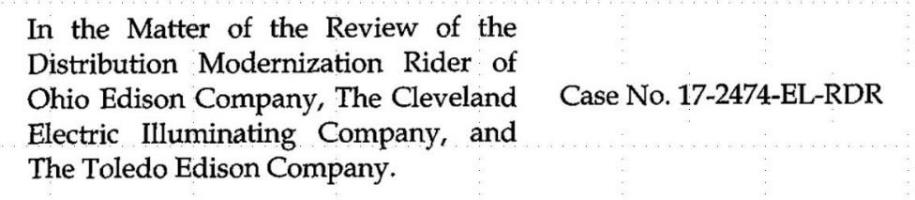 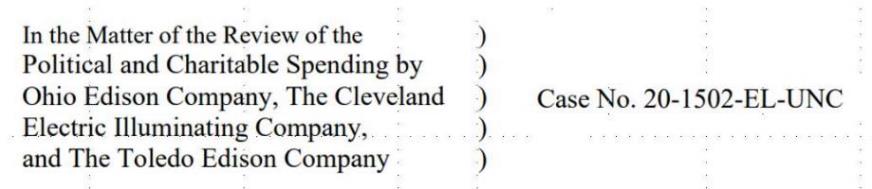 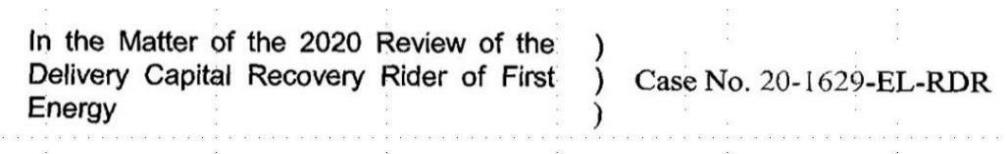 18
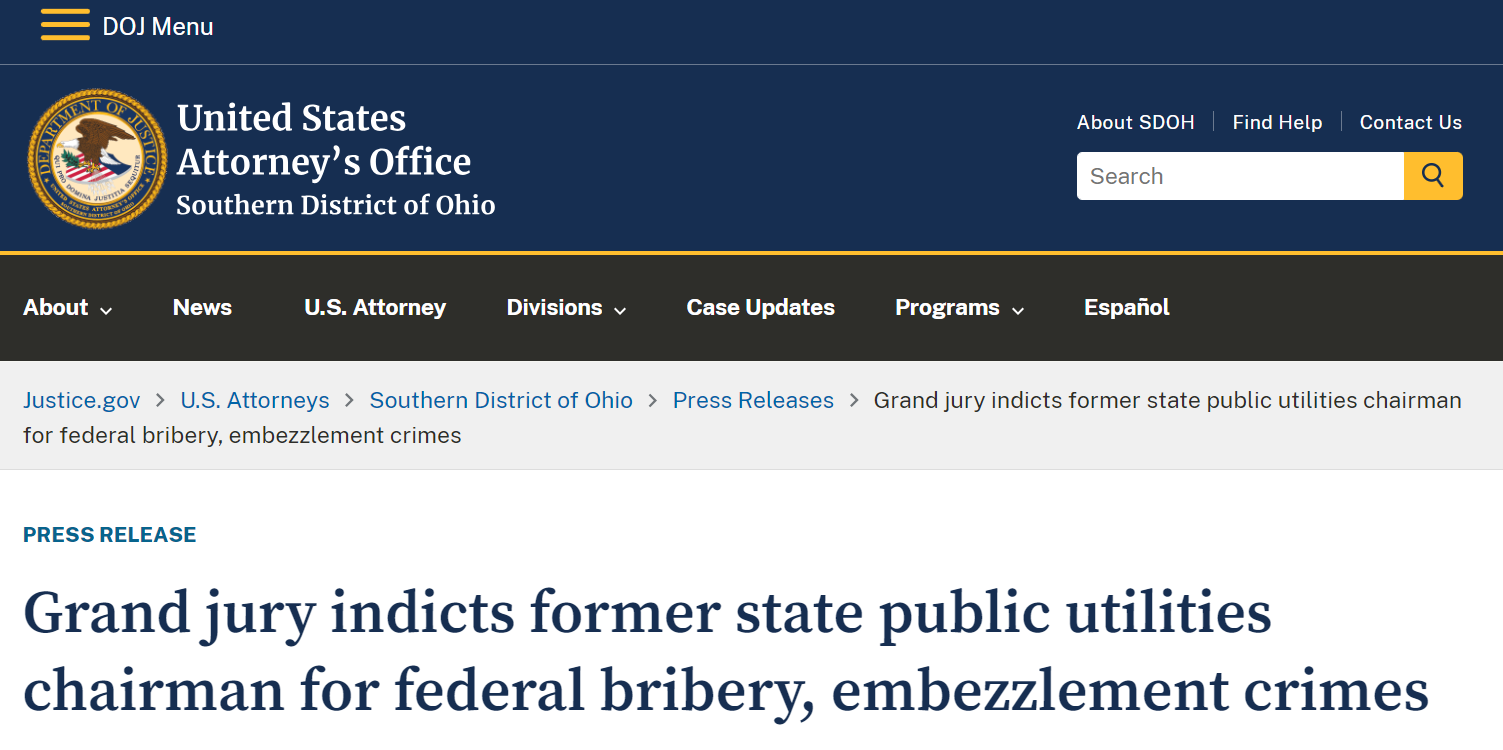 19
FirstEnergy Rate Case 2024
From United States of America v. Samuel Randazzo:

Overt Acts of the Conspiracy

FE Executives texts: 
“Stock is gonna get hit with Ohio 2024. Need Sam to get rid of the ‘Ohio 2024’ hole.”  

“I spoke with Sam today. Told me 2024 issue will behandled next Thursday*** he's going to make the requirement to file go away, but I do not know specifically how he plans to do it.”
PUCO Opinion and Order

“We find it is no longer necessary or appropriate for the Companies to be required to file a new distribution rate case at the conclusion of the Companies’ current ESP.” 

Case No. 19-361-EL-RDR  11/21/2019
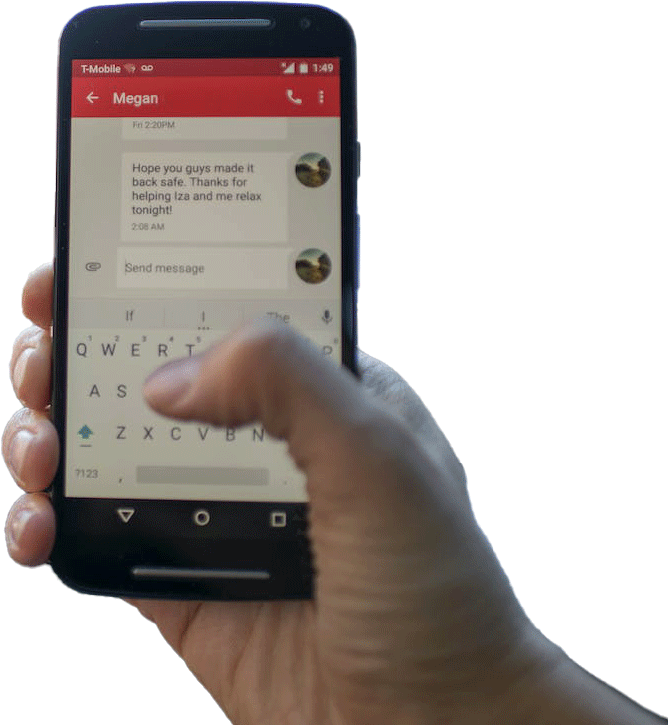 20
Ohio Attorney General Files State Criminal Indictment
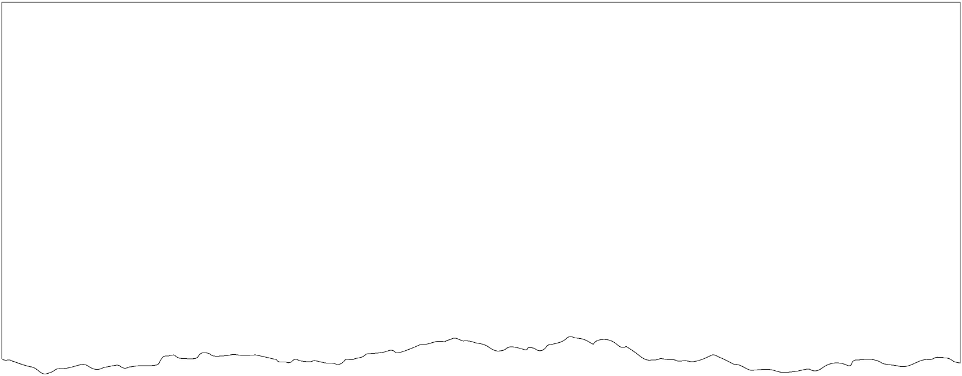 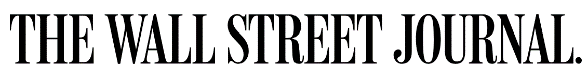 Sam Randazzo
Chuck Jones
Michael Dowling
Former FirstEnergy Executives and Former Public Utility Official Indicted in Ohio
Ohio’s attorney general alleges a previous state utilities chairman received more than $4.3 million from FirstEnergy
Feb. 12, 2024
“It [the $4.3 million] was not a gift:  Randazzo would work hard for FirstEnergy from inside the government.”  
	                  – State of Ohio Indictment for Engaging in a Pattern of Corrupt Activity
   		                                                   February 12, 2024
21
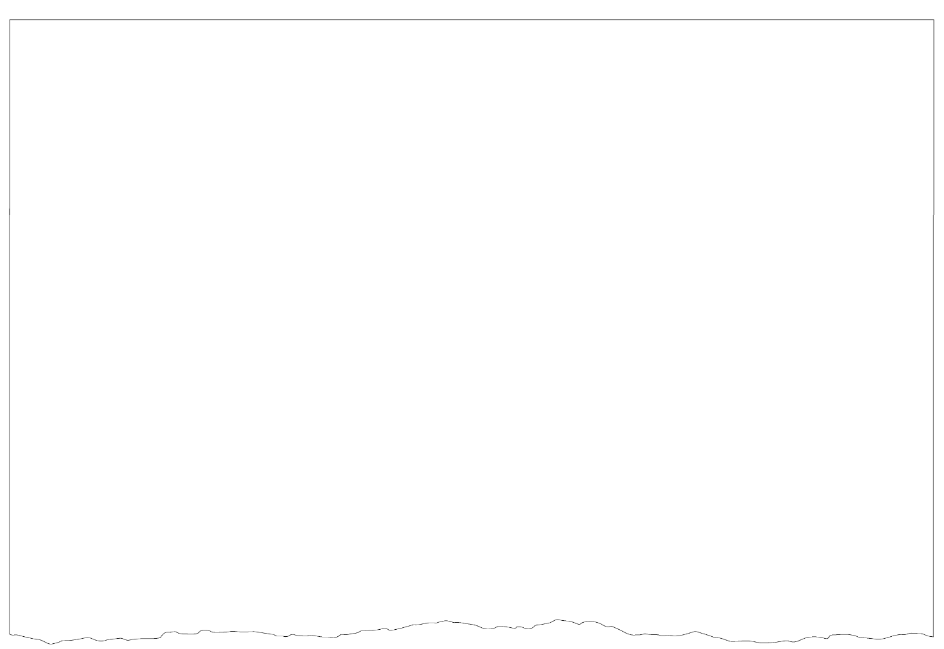 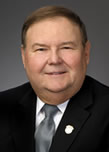 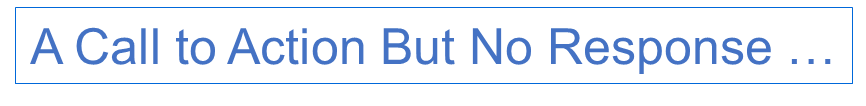 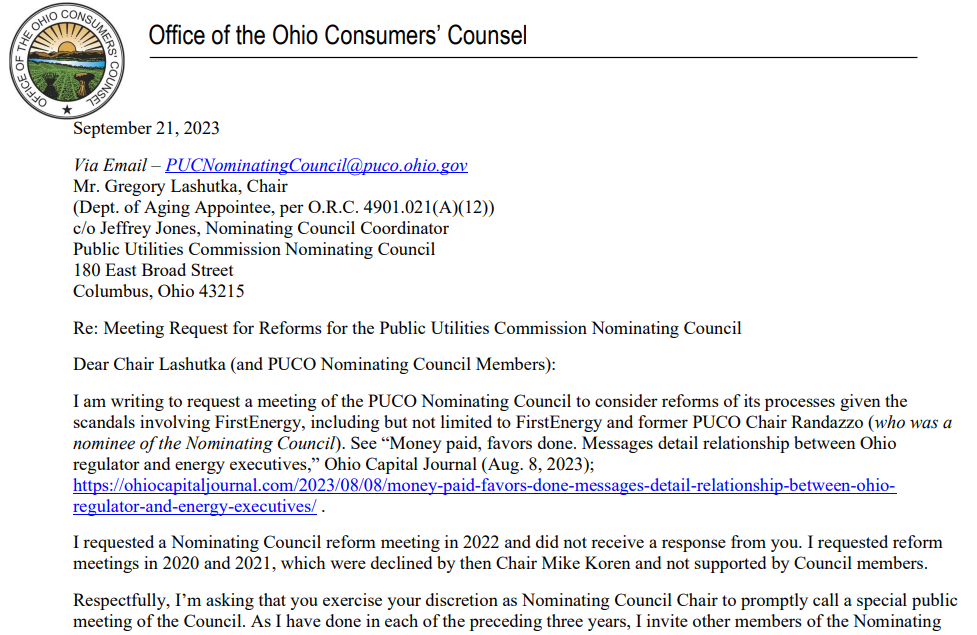 22
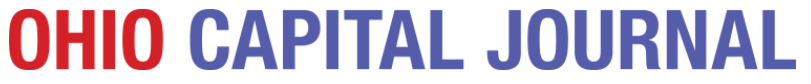 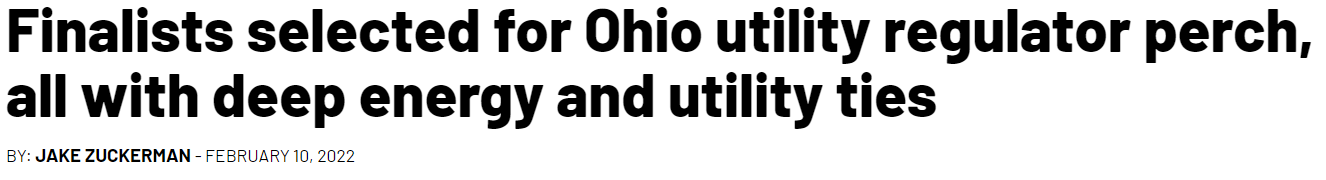 A nominating council sent a list of four candidates to Gov. Mike DeWine to appoint as a member of the board that regulates Ohio’s public utilities.

All four have deep ties to the natural gas and or utility industries, according to a review of their cover letters, resumes, and court records.

The nominee would fill one of five seats on the Public Utilities Commission of Ohio. PUCO commissioners oversee utility companies, adjudicating disputes between residential, industrial, commercial, and utility interests. The commission makes regulatory decisions on things like whether utility companies can increase gas and electric costs, whether they’re using their monopolistic power to generate “significantly excessive” profit margins, or whether companies can add extra fees on top of customers’ bills in the form of “riders.”
23
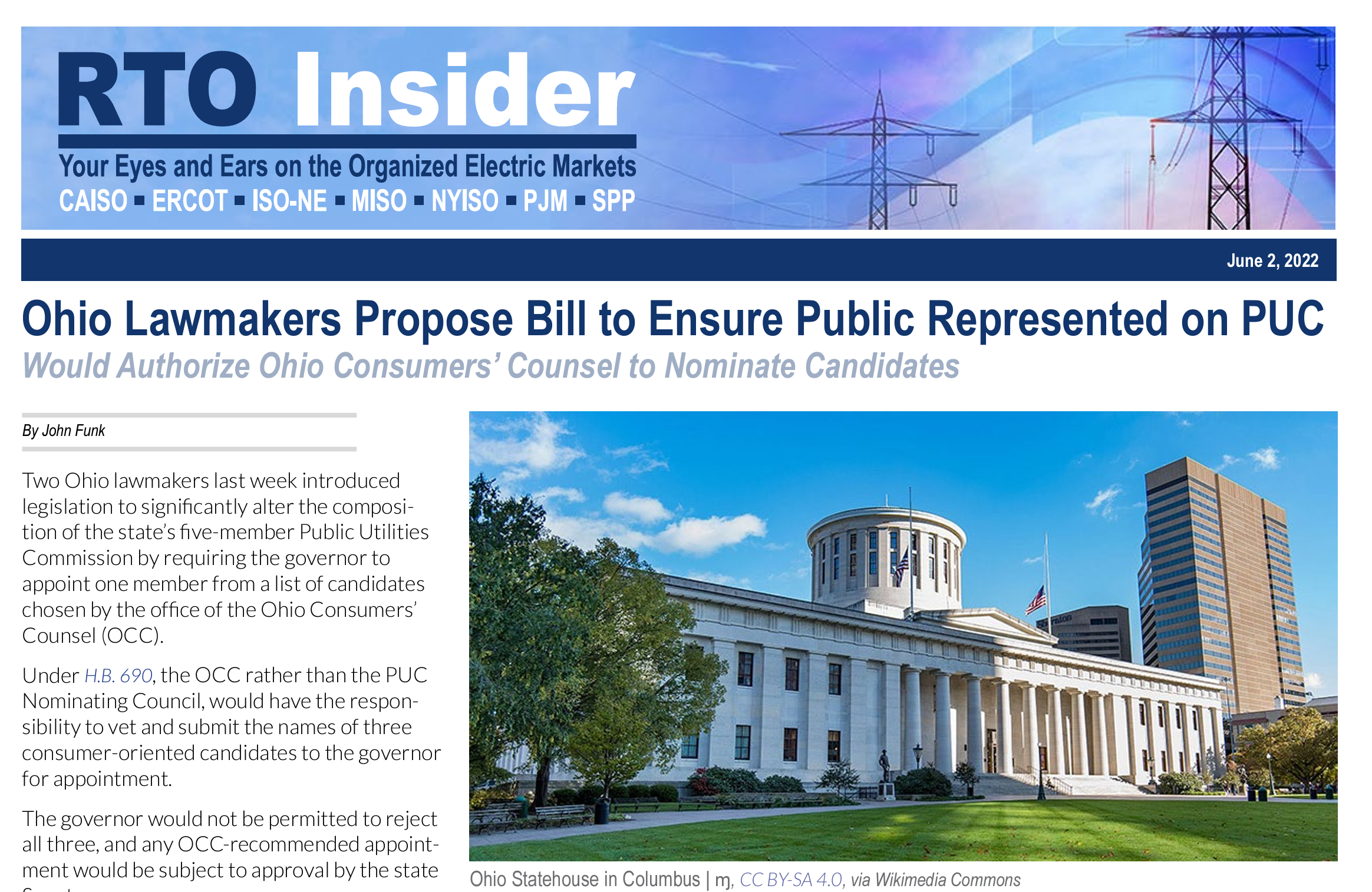 24
House Bill 363 (Rep. Troy)
 Reform of PUCO Selection Process
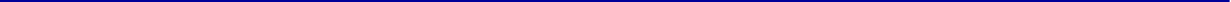 One commissioner must be a bona fide consumer representative
No new commissioner or member of the nominating council if past affiliation with regulated utility
Qualifications expanded for PUCO commissioners
Public process for PUCO Commissioner interviews 
Public disclosure of nominating council members’ information, meetings, applicant biographies
Opportunity for public comment on applicants and the nominating process
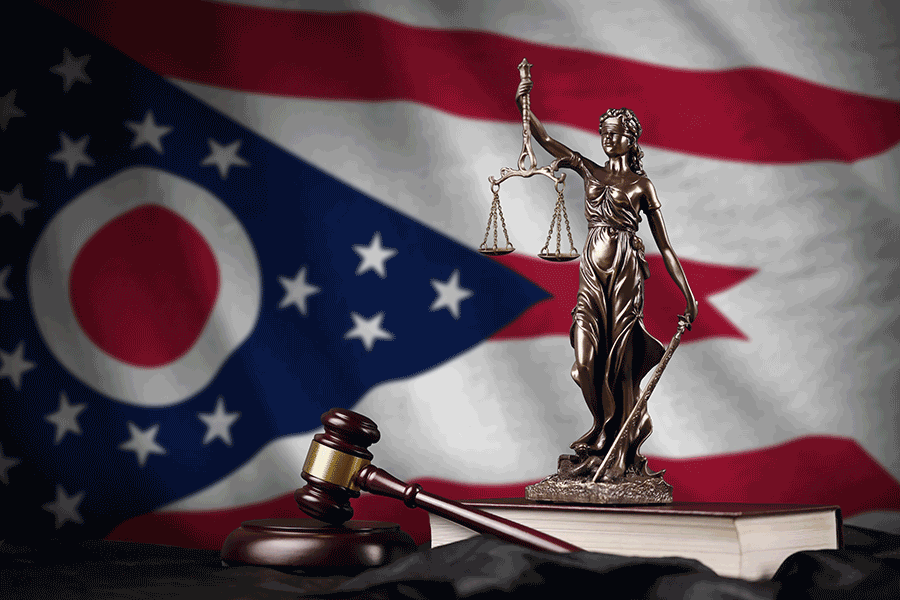 25
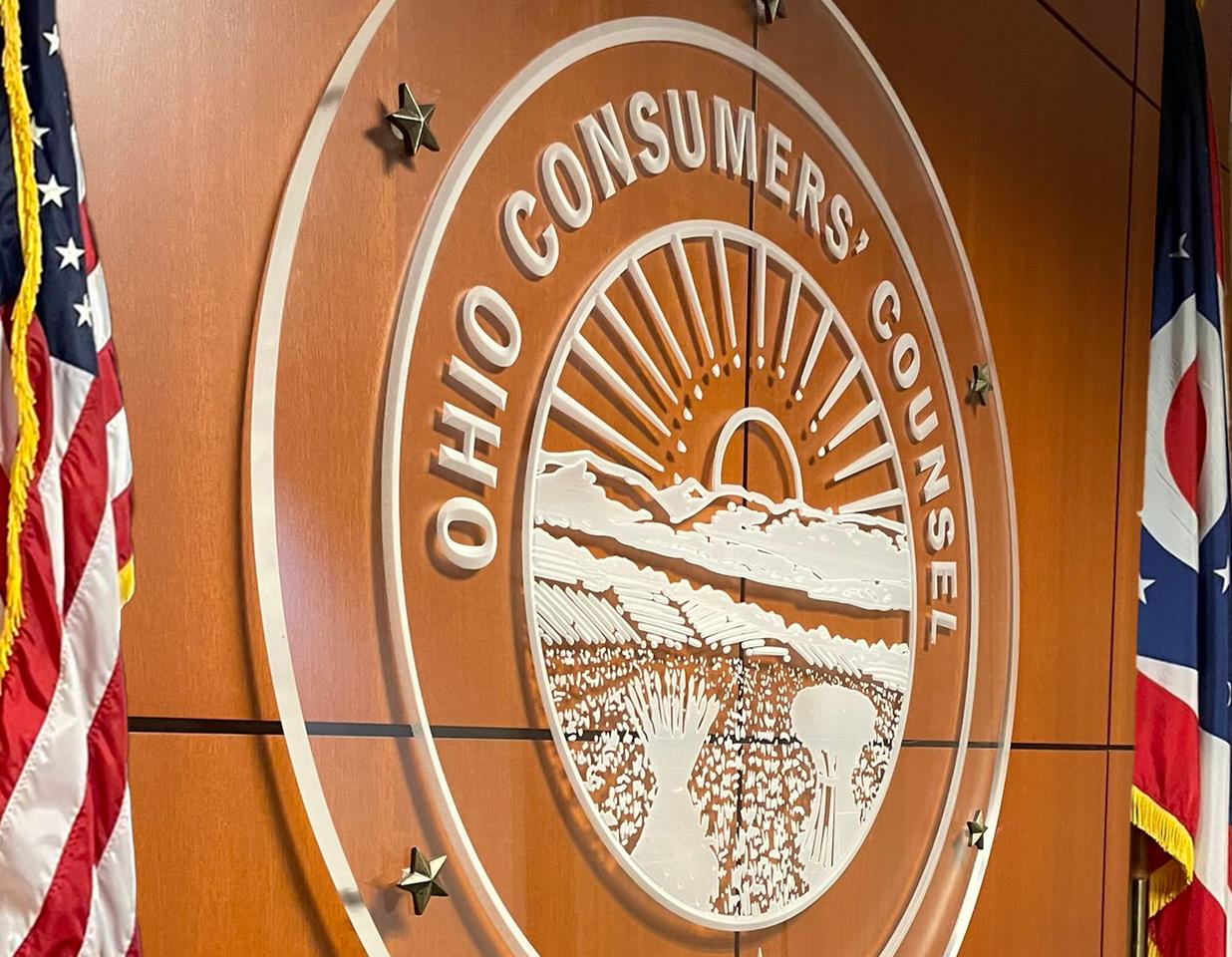 Thank You